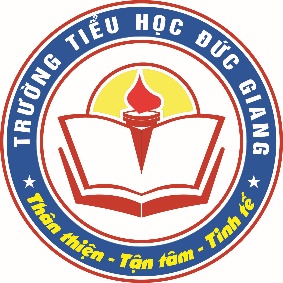 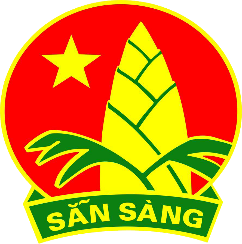 TRƯỜNG TIỂU HỌC ĐỨC GIANG
Nội dung sinh hoạt chào cờ: Tuần 22
Đức Giang, ngày 14 tháng 02 năm 2022
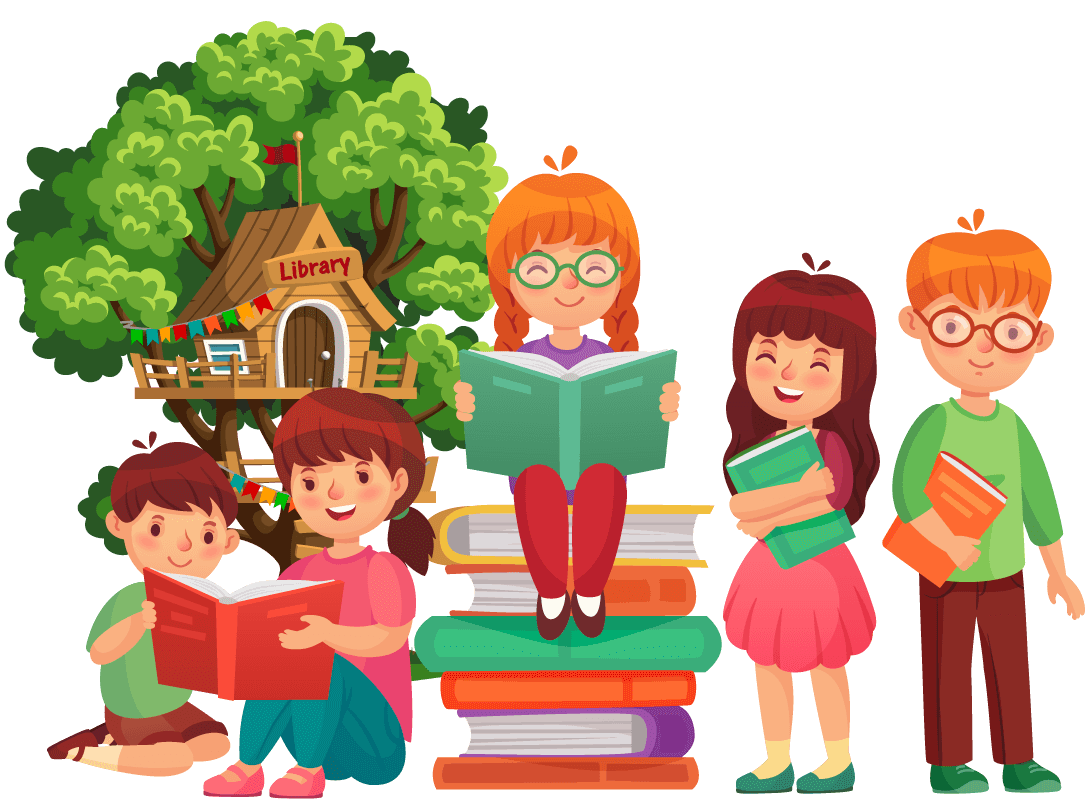 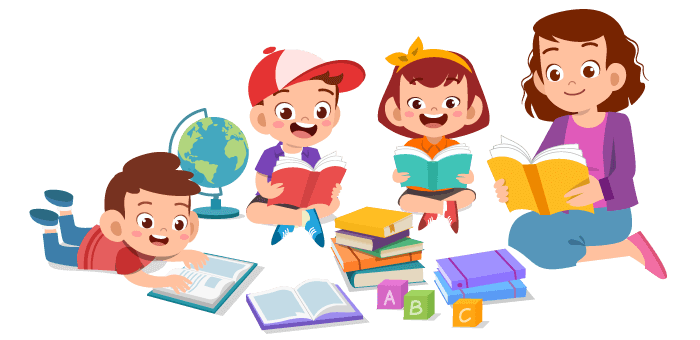 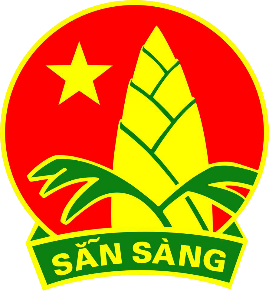 LIÊN ĐỘI TRƯỜNG TIỂU HỌC ĐỨC GIANG
SINH HOẠT DƯỚI CỜ TUẦN 22
NỘI DUNG
Buổi sinh hoạt dưới cờ hôm nay có 3 nội dung chính:
- Tuyên dương học sinh đạt giải trong cuộc thi vẽ và làm lì xì chủ đề: “ Em làm bao lì xì ngày Tết”.  
- Nhắc học sinh nộp bài cuộc thi: Viết thư quốc tế UPU lần thứ 51, năm 2022.
- Tuyên truyền phòng chống covid 19.
LIÊN ĐỘI TRƯỜNG TIỂU HỌC ĐỨC GIANG
SINH HOẠT DƯỚI CỜ TUẦN 22
Tuyên dương HS đạt giải trong cuộc thi làm lì xì chủ đề: 
“ Em làm bao lì xì ngày Tết ”. 
7 HS đạt giải làm nhiều lì xì đảm bảo chất lượng nhất.
      
Đăng Trung – 1D 
Nguyễn Hà Anh – 2A 
Hoàng Ngân – 4D 
Minh Thu – 4D 
Khánh Thủy – 4D 
Đỗ Bảo Ngọc – 5A 
Hà An – 5E
LIÊN ĐỘI TRƯỜNG TIỂU HỌC ĐỨC GIANG
SINH HOẠT DƯỚI CỜ TUẦN 22
Tuyên dương 22 học sinh đạt giải lì xì đẹp nhất
Mai
12. 
13. 
14. 
15. 
16. 
17. 
18. 
19. 
20. 
21.
22.
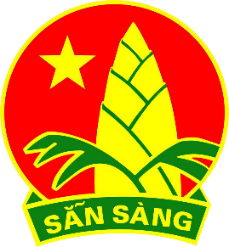 LIÊN ĐỘI TRƯỜNG TIỂU HỌC ĐỨC GIANG
SINH HOẠT DƯỚI CỜ TUẦN 22
Tuyên dương các lớp tham gia cuộc thi làm lì xì chủ đề: 
“ Em làm bao lì xì ngày Tết ”.
1A: 12
1B: 2
1C: 12
1D: 19
1E: 9
1G: 0
2A: 15 
2B: 26
2C: 13
2D: 8
2E: 29
2G: 0
2H: 15
3A: 21 
3B: 14
3C: 21
3D: 27
3E: 32
3G: 21
4A: 0
4B: 0
4C: 22
4D: 7
4E: 0
4G: 4
5A: 28
5B: 5
5C: 18
5D: 14
5E: 20
LIÊN ĐỘI TRƯỜNG TIỂU HỌC ĐỨC GIANG
SINH HOẠT DƯỚI CỜ TUẦN 22
Nhắc HS nộp bài cuộc thi: Viết thư quốc tế UPU lần thứ 51, năm 2022.
* Chủ đề cuộc thi
     “Em hãy viết thư gửi một người có tầm ảnh hưởng để trình bày lý do và cách thức họ cần hành động trước khủng hoảng khí hậu”.
* Đối tượng học sinh khối 4,5 
* Thời gian nộp bài thi 
 Trước ngày 25/02/2022. HS nộp bài dự thi cho giáo  viên chủ nhiệm lớp mình.  Các đ/c GVCN tổng hợp số lượng bài dự thi của hs gửi lại đ/c TPT trong ngày 25/2/2022.
LIÊN ĐỘI TRƯỜNG TIỂU HỌC ĐỨC GIANG
SHDC TUẦN 22: HDHS P/C COVID 19 TẠI TRƯỜNG HỌC
Kính chúc thầy cô và các em học sinh một tuần làm việc mới 
vui vẻ và hiệu quả. 
Xin chân thành cảm ơn!